Statistics and Probability Theory
Lecture 26
Fasih ur Rehman
Last Class
Normal Approximation to Binomial Distributions
Gamma Distribution
Exponential Distribution
Today’s Agenda
Estimation of Parameters
Estimation of Parameters
Population and Sample
A point estimate of a parameter is a number (point on the real line), which is computed from a given sample and serves as an approximation of the unknown exact value of the parameter of the population.
An interval estimate is an interval (“confidence interval”) obtained from a sample.
Approximation of Mean and Variance
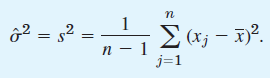 Maximum Likelihood Method
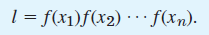 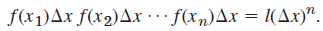 Maximum Likelihood Method
Maximum Likelihood Method
Example
Example (cont.)
Example
Summary
Estimation of Parameters
MLE
References
Probability and Statistics for Engineers and Scientists by Walpole
Advanced Engineering Mathematics by E Kreyszig.